«Особенности формирования универсальных учебных действий на ступени начального образования»
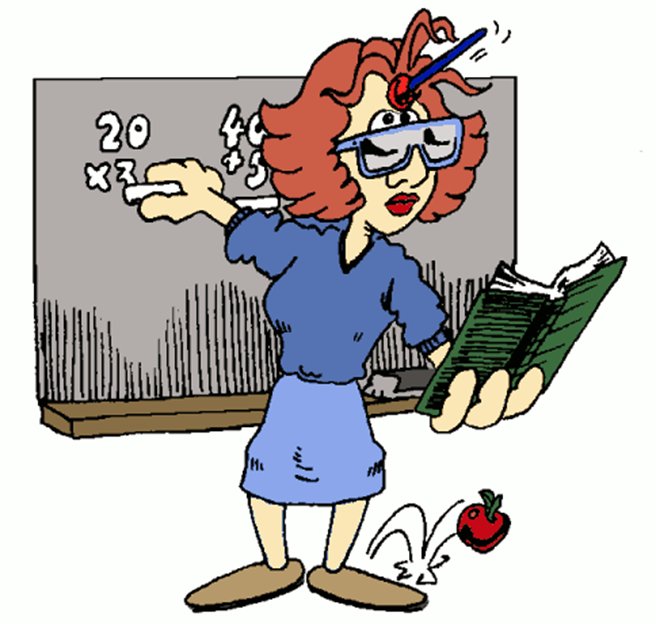 Учитель начальных классов 
МБОУ «Средняя общеобразовательная школа № 4»
Цупкина 
Наталья
 Владимировна
Причины необходимости перехода общества к новой образовательной системе
Задачи, стоящие перед учителем
Формирование универсальных учебных действий
Формирование мотивации к учению
Универсальные учебные действия
Умение учиться, т.е. способность субъекта к саморазвитию и самосоверщенство ванию путём сознательного и активного присвоения нового социального опыта
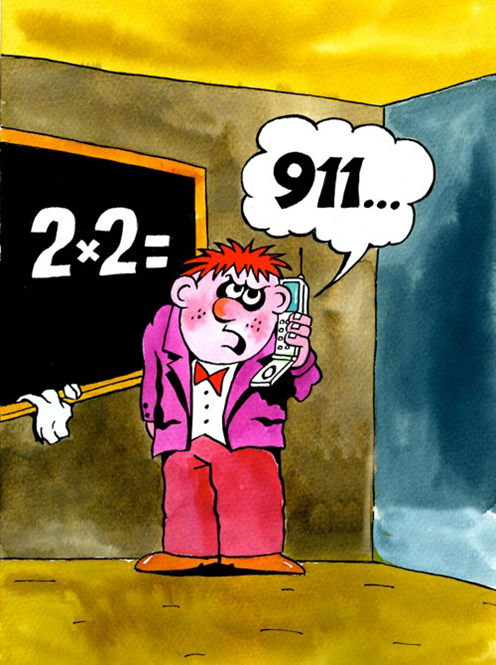 Познавательные УУД
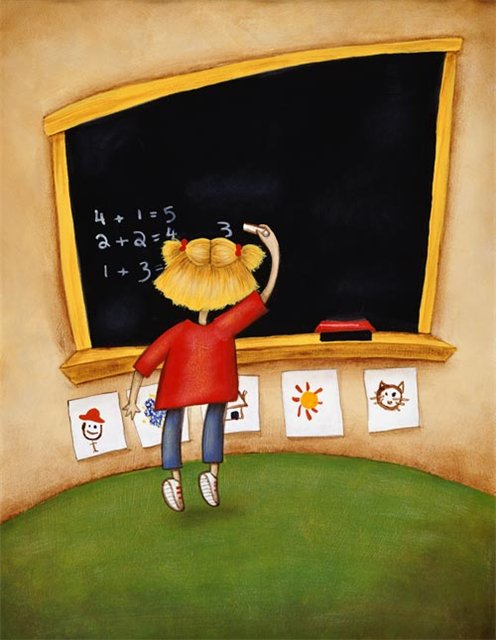 Регулятивные УУД
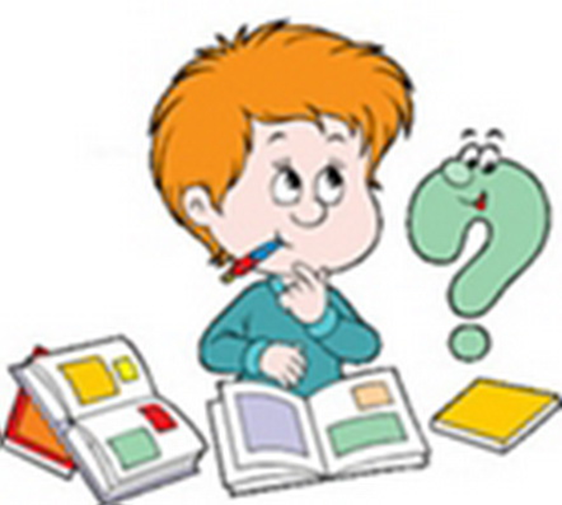 Коммуникативные УУД
Планирование
Постановка вопроса
Разрешение конфликтов
Согласование действий с партнёром
Построение речевых высказываний
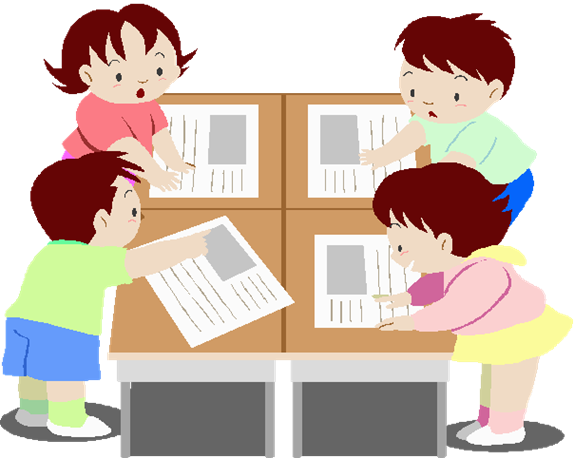 Личностные УУД
Самоопределение
Смыслообразование
Нравственно-эстетическая ориентация
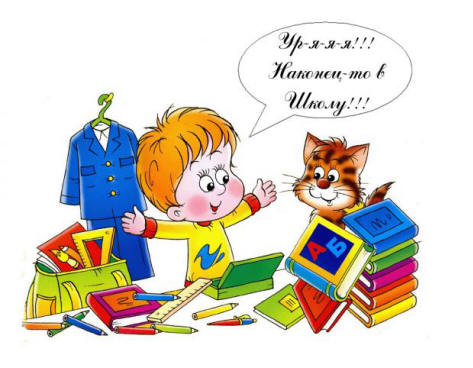 ДЛЯ ПЕРВОКЛАССНИКА НЕОБХОДИМО:
•	Создать атмосферу успеха
•	Помогать ребёнку учиться легко
•	Помогать обретать уверенность в своих силах и способностях
•	Не скупиться на поощрения и похвалу
Стань творцом и тогда каждый новый шаг в твоей профессиональной деятельности станет открытием мира души ребёнка.
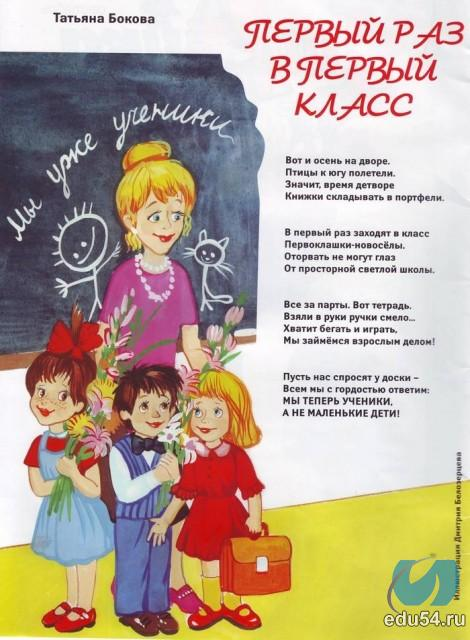